CHRISTMAS
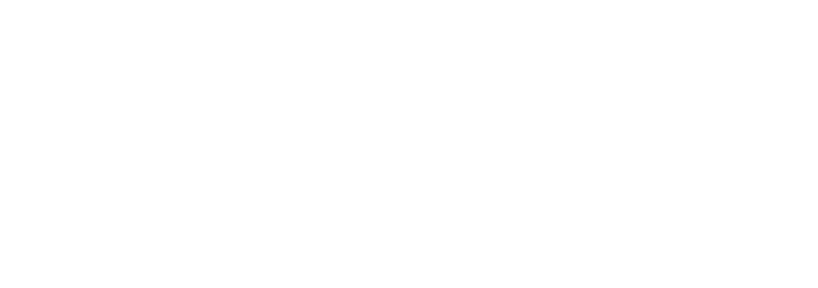 24 DECEMBER
10:00-19:00
25 DECEMBER
CLOSED
26 DECEMBER
CLOSED
27 DECEMBER
10:00-19:00
28 DECEMBER
10:00-19:00
29 DECEMBER
10:00-21:00
30 DECEMBER
10:00-17:00
30 DECEMBER
CLOSED
FOR ANY INQUIRIES, FEEL FREE TO CONTACT US AT [YOUR CONTACT DETAILS].